Поверхность Земли. Материки и океаны.
Урок окружающего мира
2 класс
УМК «Гармония», автор О.Т. Поглазова
Лямец Светлана Айратовна, 100-500-731
-
Скажем «Здравствуйте!»
Самосветящееся 
небесное тело:
звезда
планета
метеорит
Луна
2. Группа звезд, занимающая определенный участок неба:
орбита
комета
астероиды
созвездие
3. Единственный естественный спутник Земли:
Сатурн
Луна
Марс
Венера
4. “Хвостатые” небесные
тела:
астероиды
кометы
планеты
звезды
5. Планеты Солнечной
системы изучает:
география
экология
астрономия
биология
Звезда
Созвездие
Комета
Луна
Астрономия
География – это наука, которая изучает поверхность Земли.
Это слово состоит из двух частей –
 «гео» и «графия».
Гея – древнегреческая богиня Земли.
«графо»(греческ.) – пишу.
География (греческ.) – «землеописание».
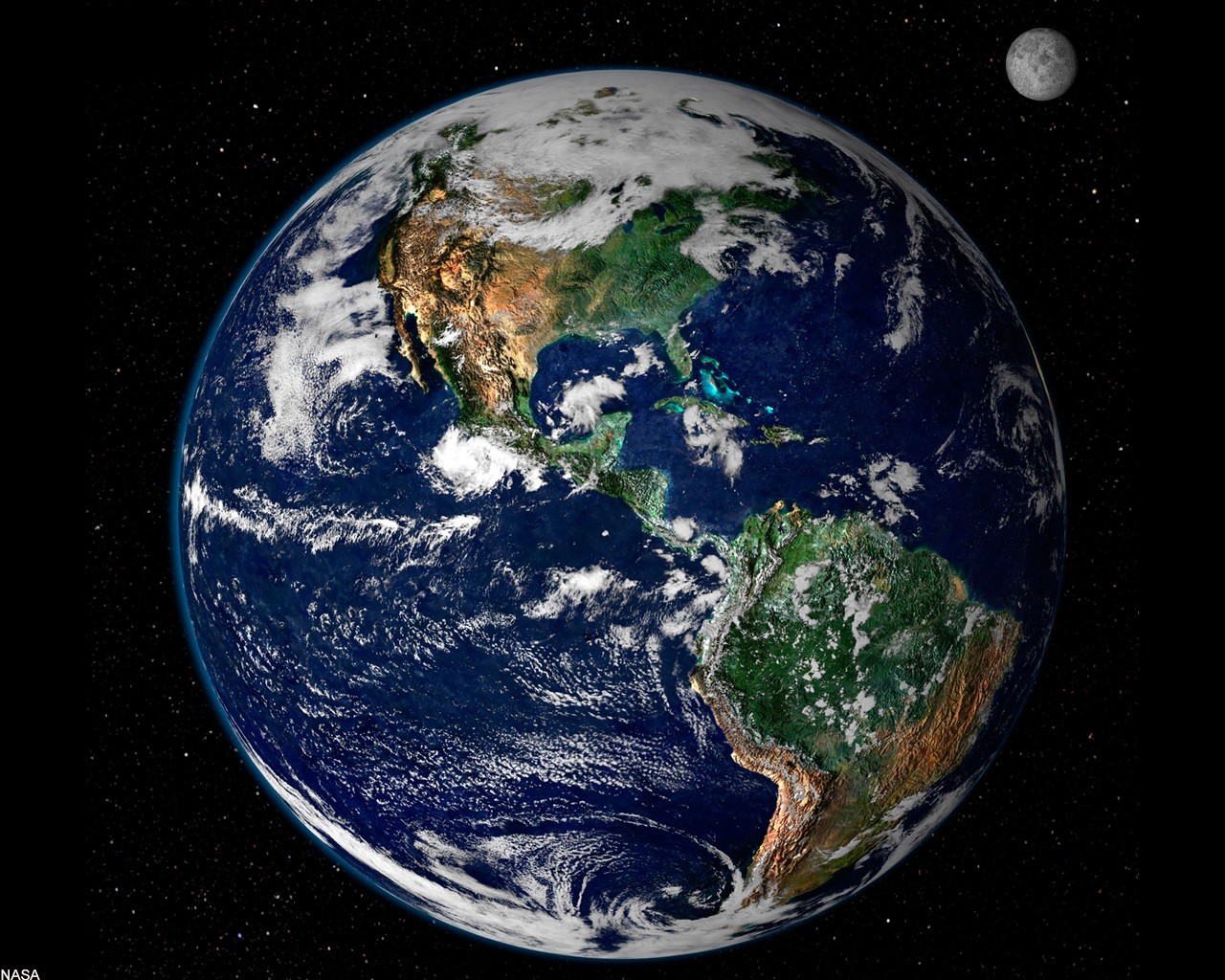 Круговая   диаграмма
с у ш а
материки
острова
полуострова
Физическая карта полушарий
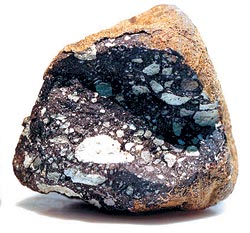 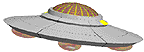 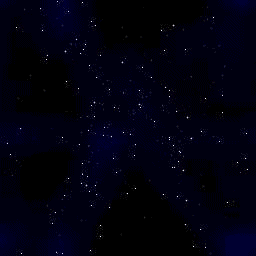 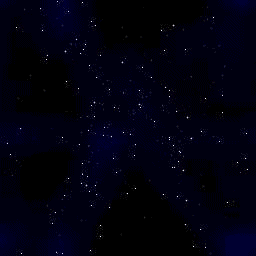 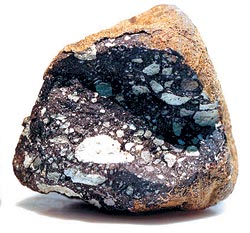 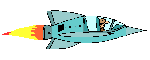 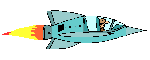 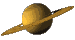 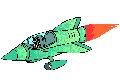 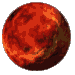 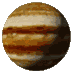 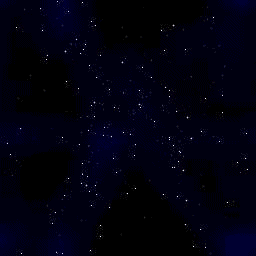 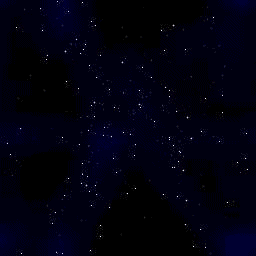 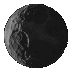 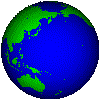 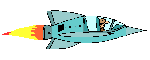 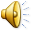 Физическая карта полушарий
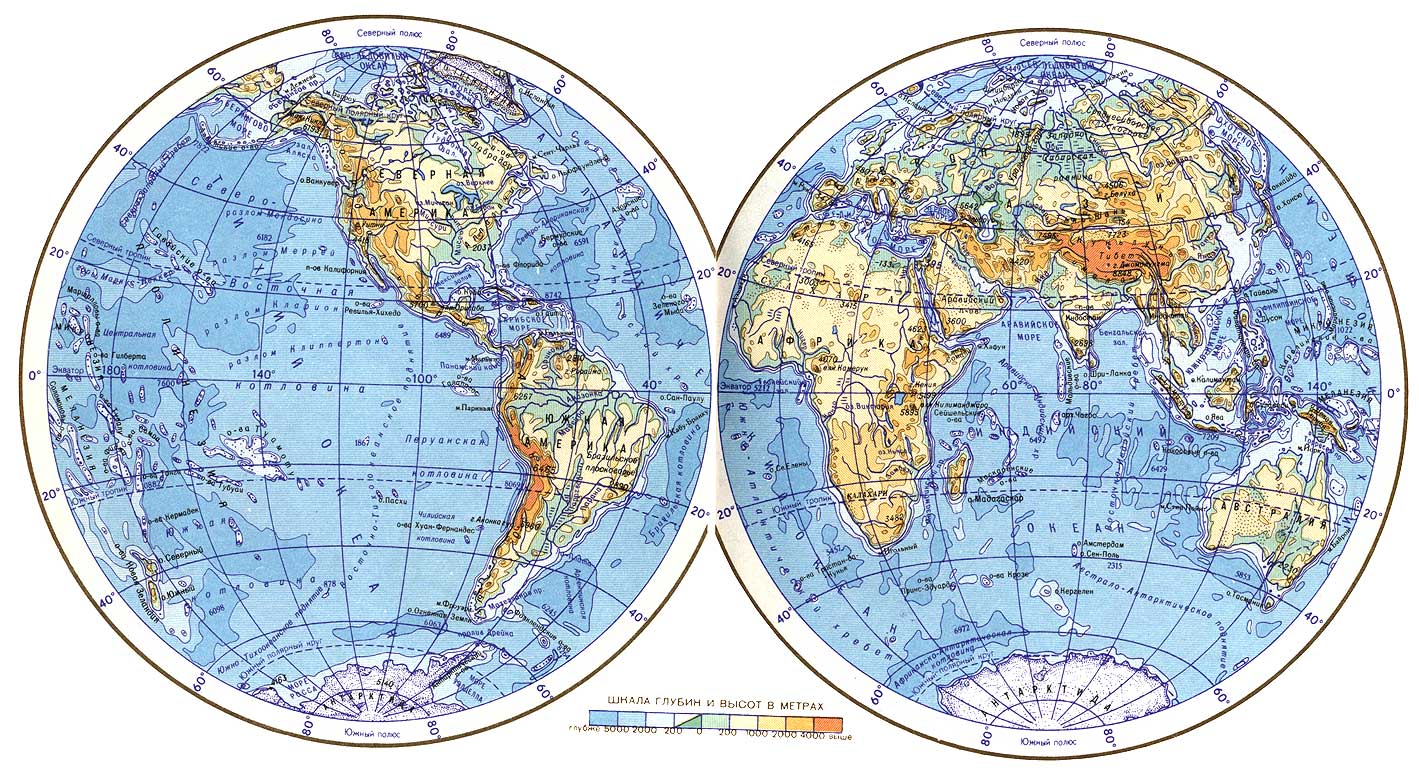 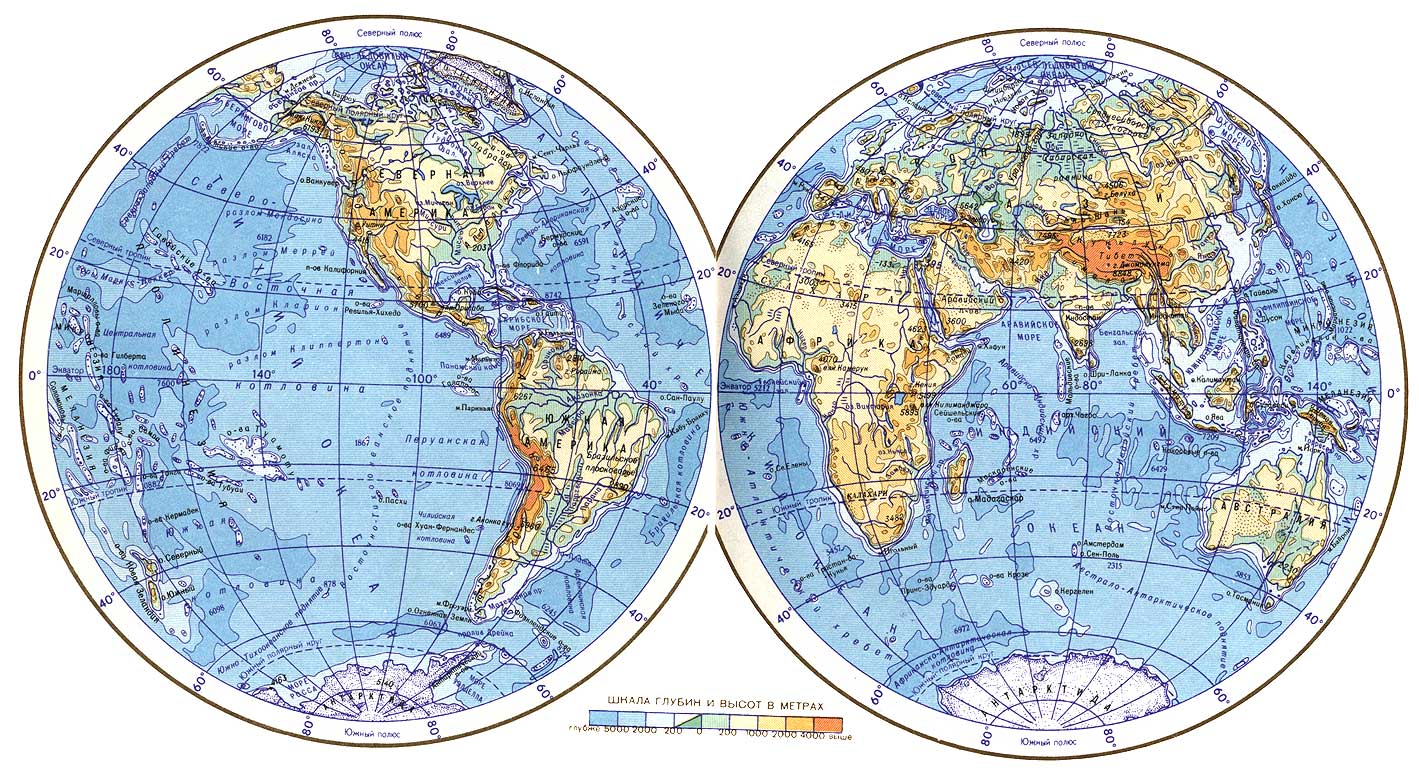 ЕВРАЗИЯ
ЕВРАЗИЯ
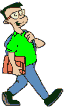 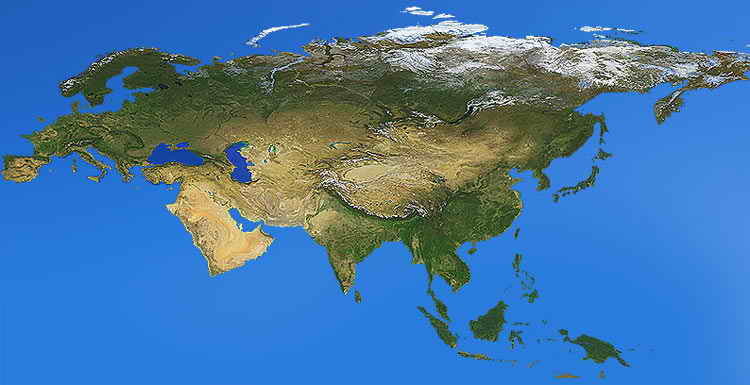 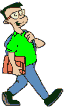 Е в р а з и я
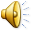 Физическая карта полушарий
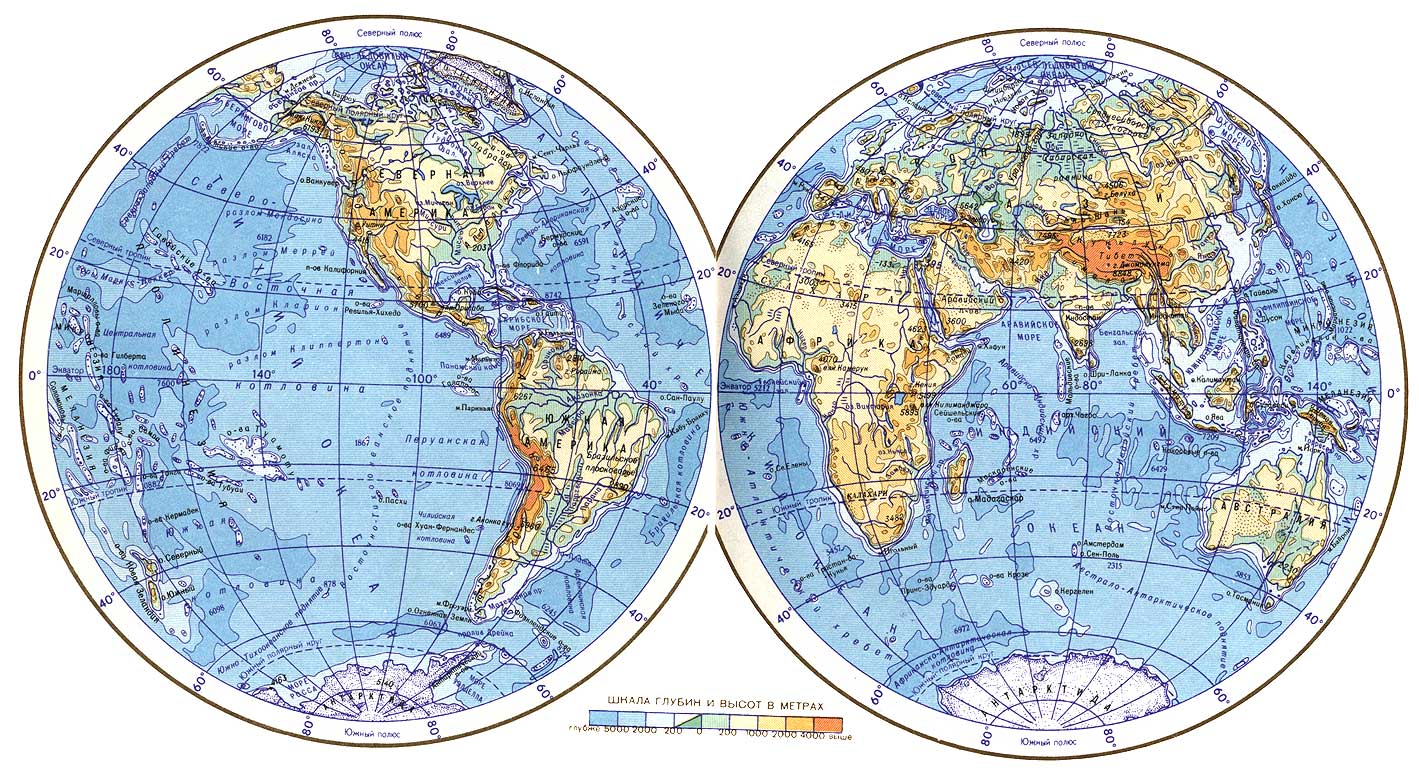 ЕВРАЗИЯ
АФРИКА
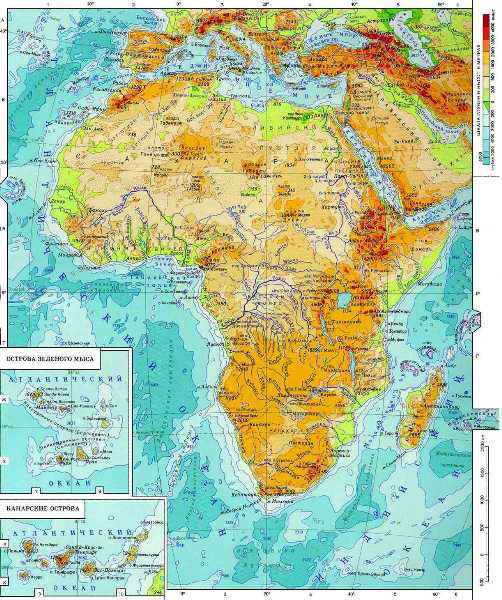 А ф р и к а
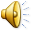 Физическая карта полушарий
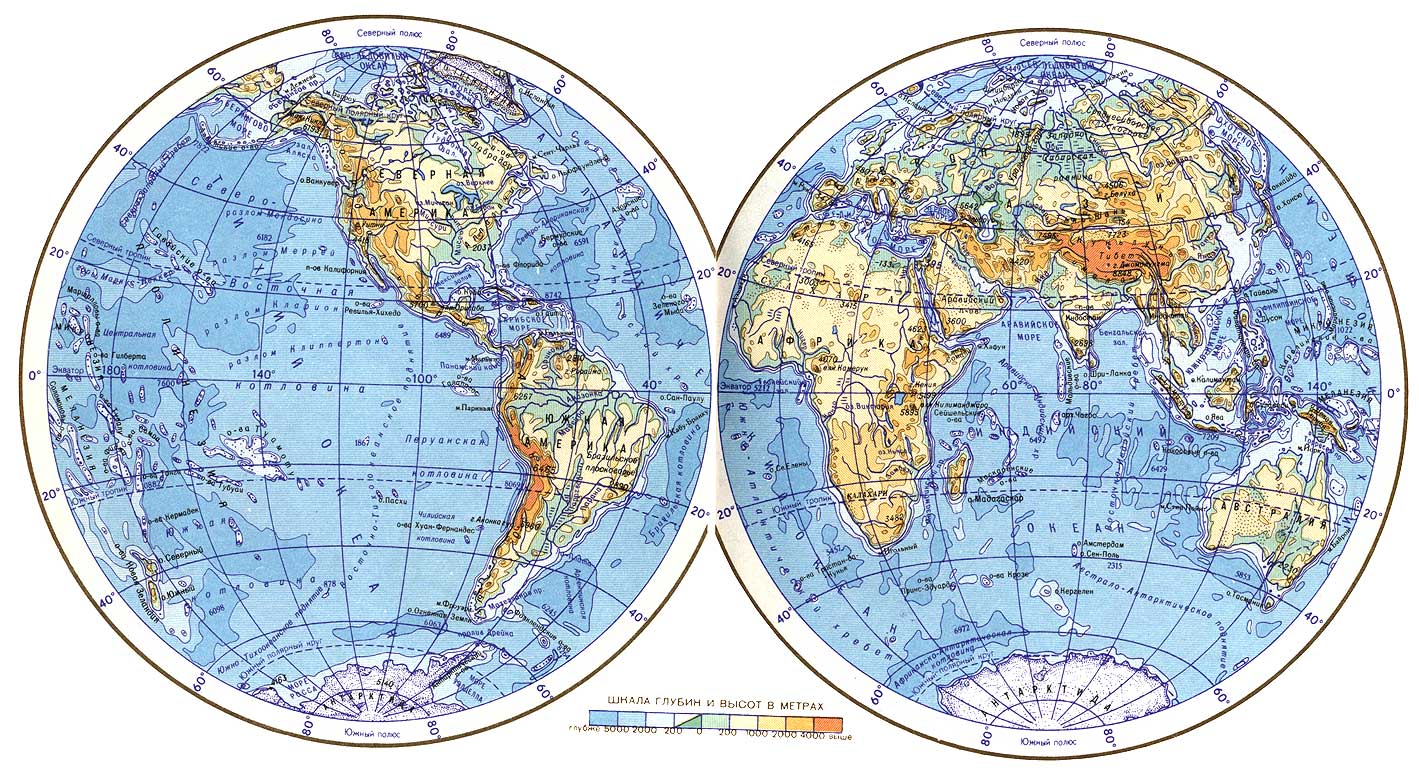 СЕВЕРНАЯ
АМЕРИКА
ЕВРАЗИЯ
АФРИКА
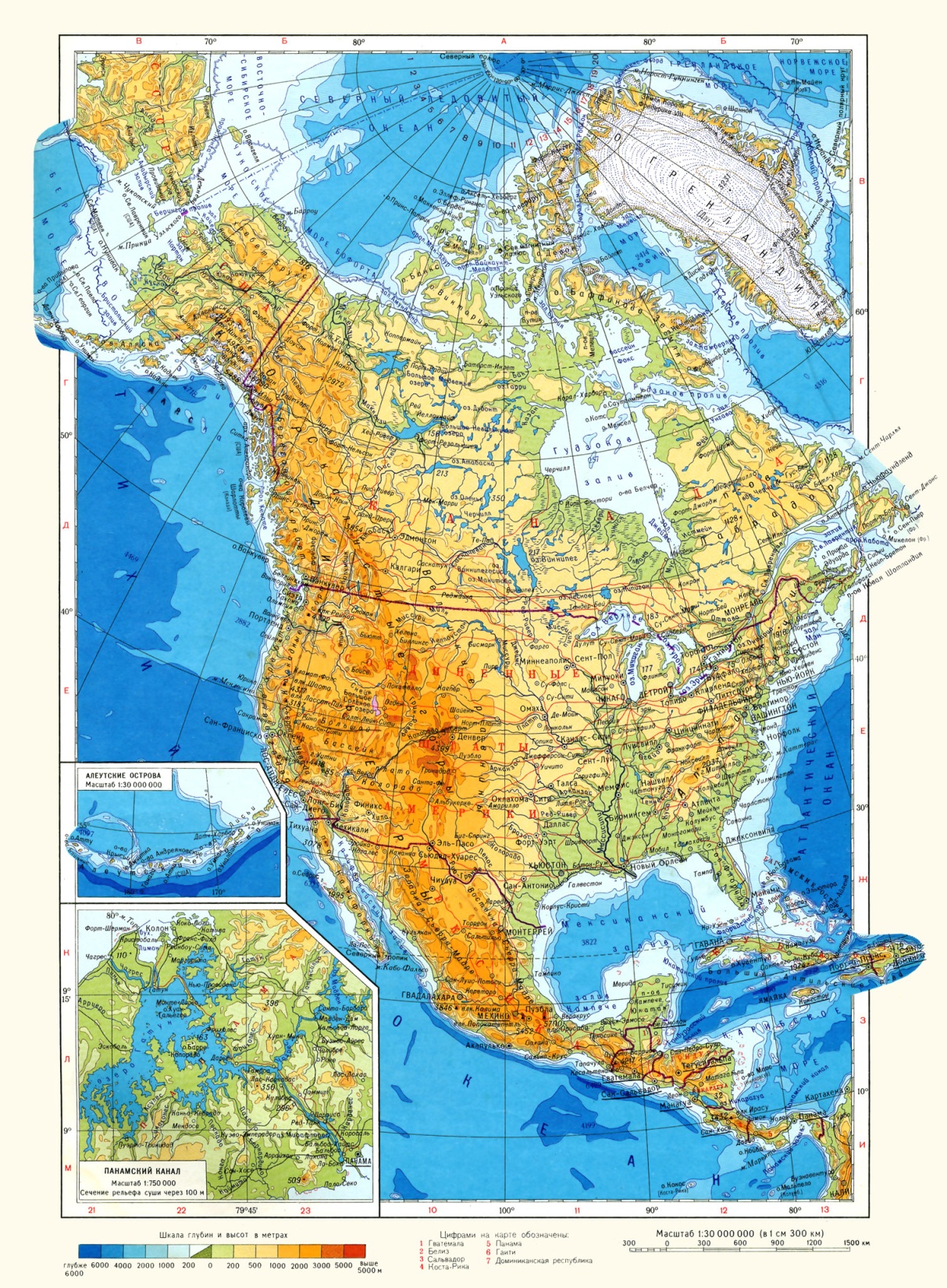 Северная  
Америка
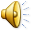 Физическая карта полушарий
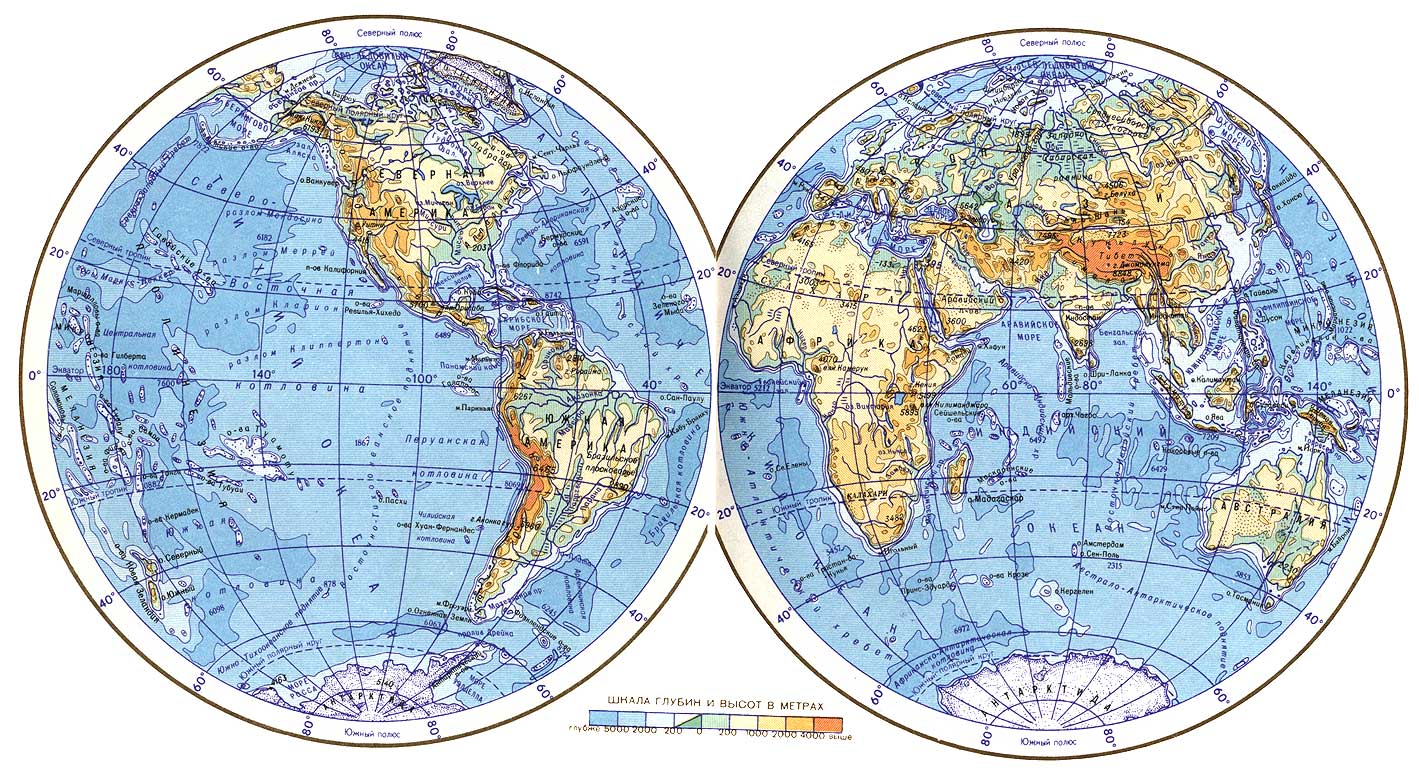 СЕВЕРНАЯ
АМЕРИКА
ЕВРАЗИЯ
АФРИКА
ЮЖНАЯ
АМЕРИКА
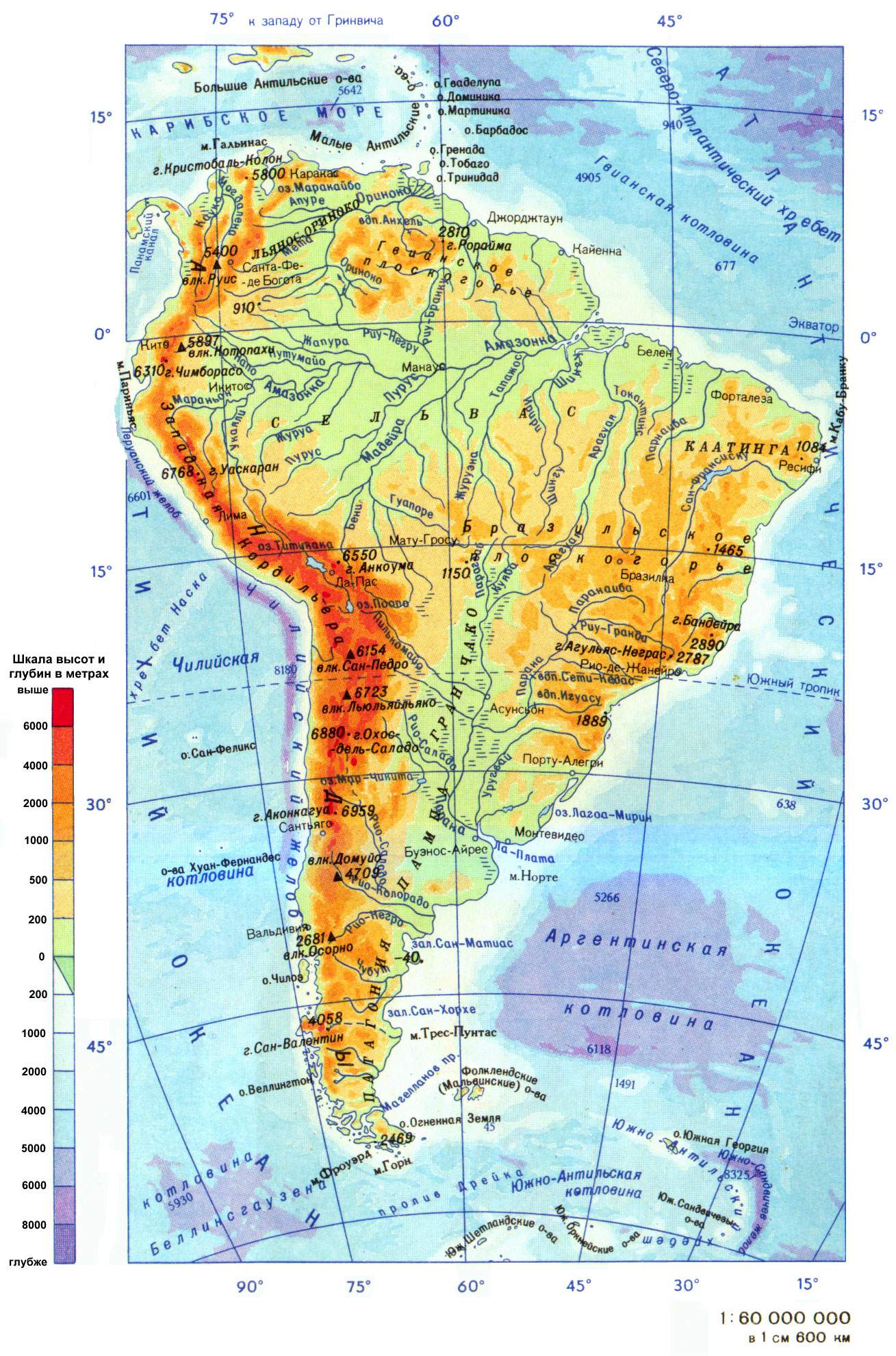 Ю ж н а я
А м е р и к а
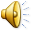 Физическая карта полушарий
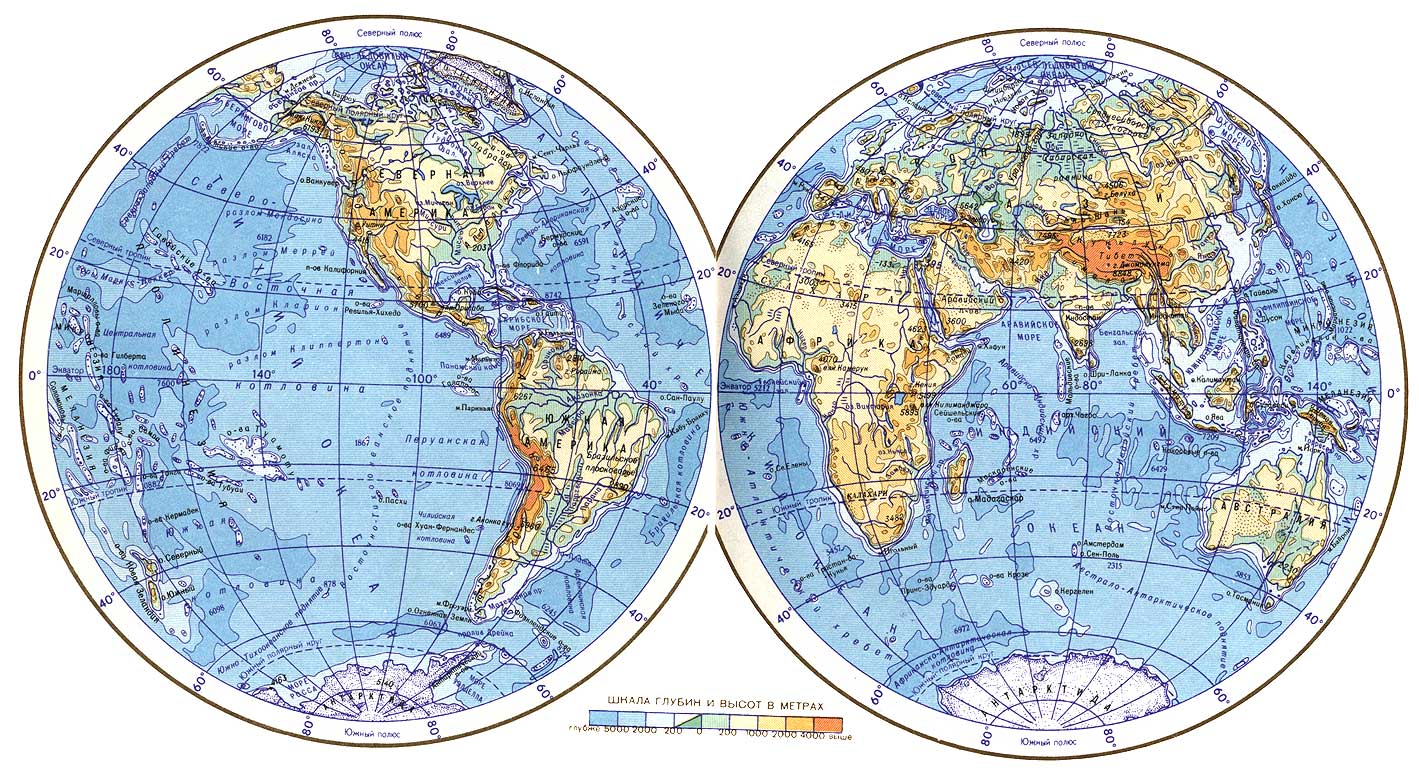 СЕВЕРНАЯ
АМЕРИКА
ЕВРАЗИЯ
АФРИКА
ЮЖНАЯ
АМЕРИКА
АВСТРАЛИЯ
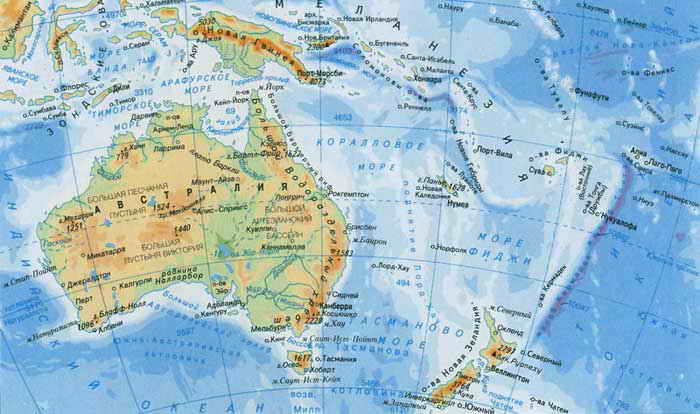 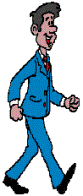 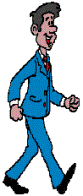 А в с т р а л и я
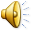 Физическая карта полушарий
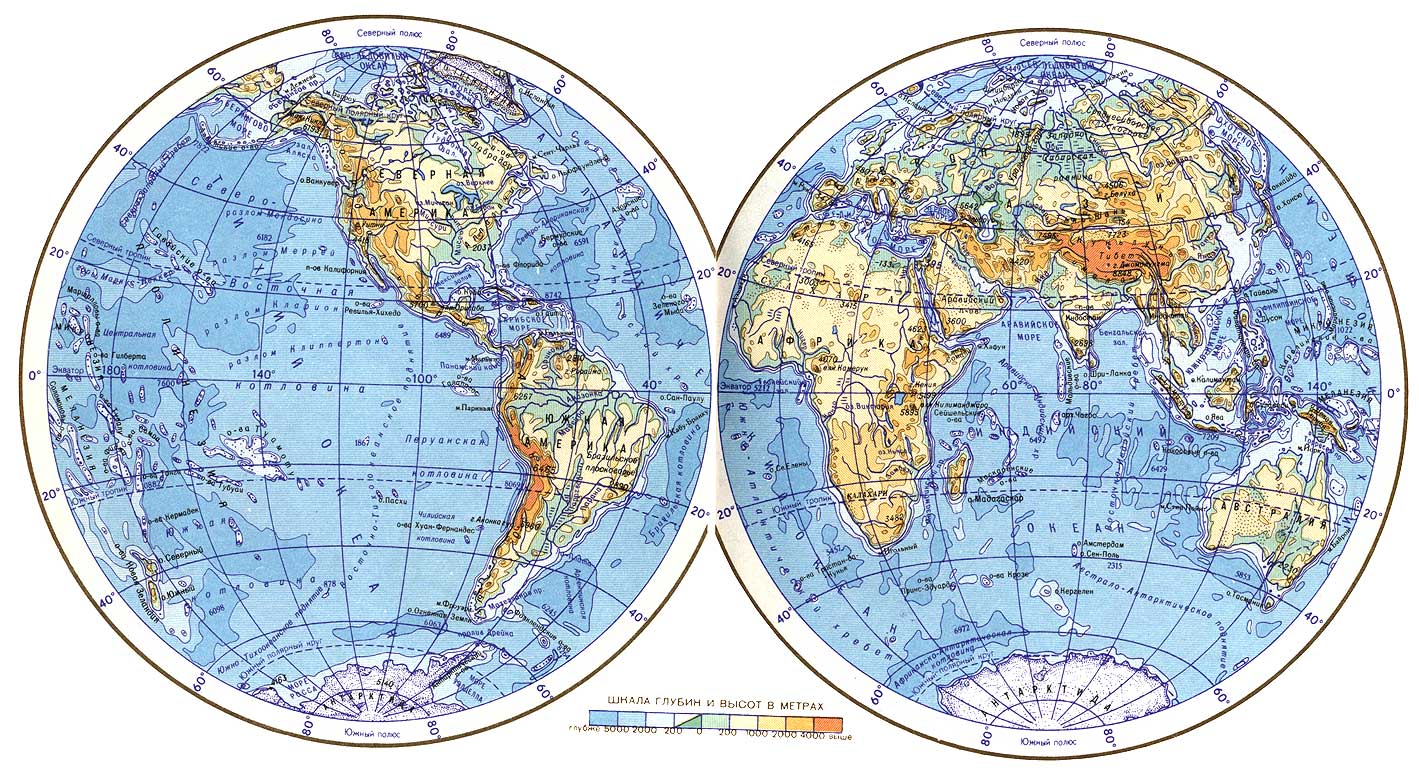 СЕВЕРНАЯ
АМЕРИКА
ЕВРАЗИЯ
АФРИКА
ЮЖНАЯ
АМЕРИКА
АВСТРАЛИЯ
АНТАРКТИДА
АНТАРКТИДА
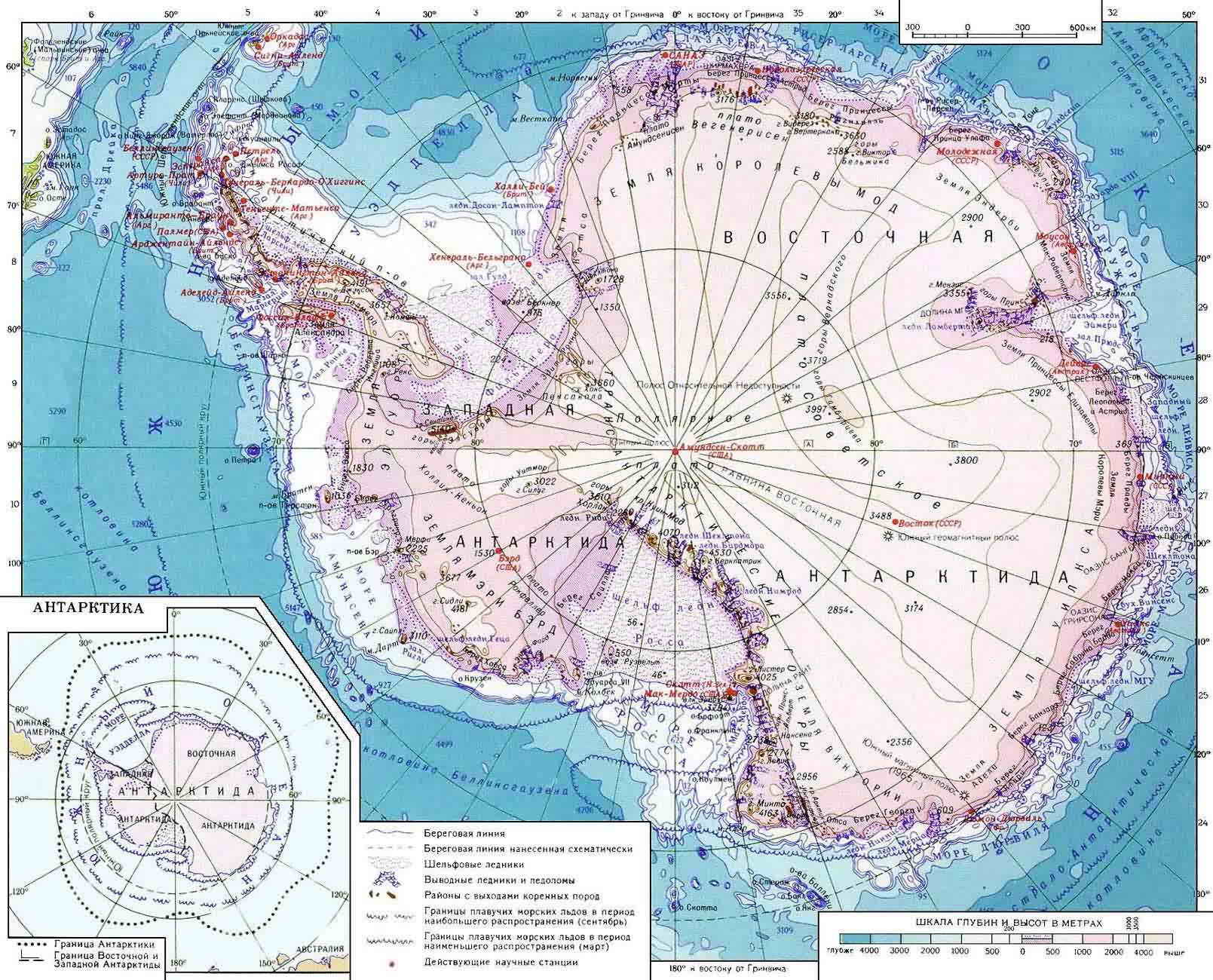 А н т а р к т и д а
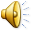 Физическая карта полушарий
Северная 
Америка
Е в р а з и я
Африка
Южная
Америка
Австралия
Антарктида
Антарктида
Физминутка

Потрудились – отдохнем,
Встанем, глубоко вдохнем.
Поднимем руки класс – это раз,
Повернулась голова – это два,
Руки вниз, вперед смотри – это три,
Руки в стороны пошире развернули на четыре.
С силой их к плечам прижать – это пять.
Руки плавно опустили,
Всем улыбки подарили.
Физическая карта полушарий
Северный 
Ледовитый
Северный 
Ледовитый
Атлантический
Тихий
Т и х и й
  
        о к е а н
Индийский 
океан
Ю ж н ы й
Ю ж н ы й
Физическая карта полушарий
Расположите материки по площади, начиная с наибольшего:
Евразия
Австралия
Антарктида
Южная Америка
Северная Америка
Африка
Расположите океаны по площади, начиная с наименьшего:
Северный  Ледовитый
Тихий
Индийский
Южный
Атлантический
Домашнее задание:
Учебник - стр. 104-107, изучать

Тетрадь - стр. 34-35, обозначить на карте материки и океаны
Интернет-ресурсы:

Электронные физминутки для глаз
Фестиваль  педагогических идей 
«Открытый урок»
Правильно!
Далее
Неправильно!
Назад
Правильно!
Далее
Неправильно!
Назад
Правильно!
Далее
Неправильно!
Назад
Правильно!
Далее
Неправильно!
Назад
Правильно!
Далее
Неправильно!
Назад